____ hair
____ ヘア
Do you have ________?
ドゥー   ユー   ハブ ______?
Yes, I do. / No, I don’t.
イェス   アイ   ドゥー    /    ノー   アイ   ドーント
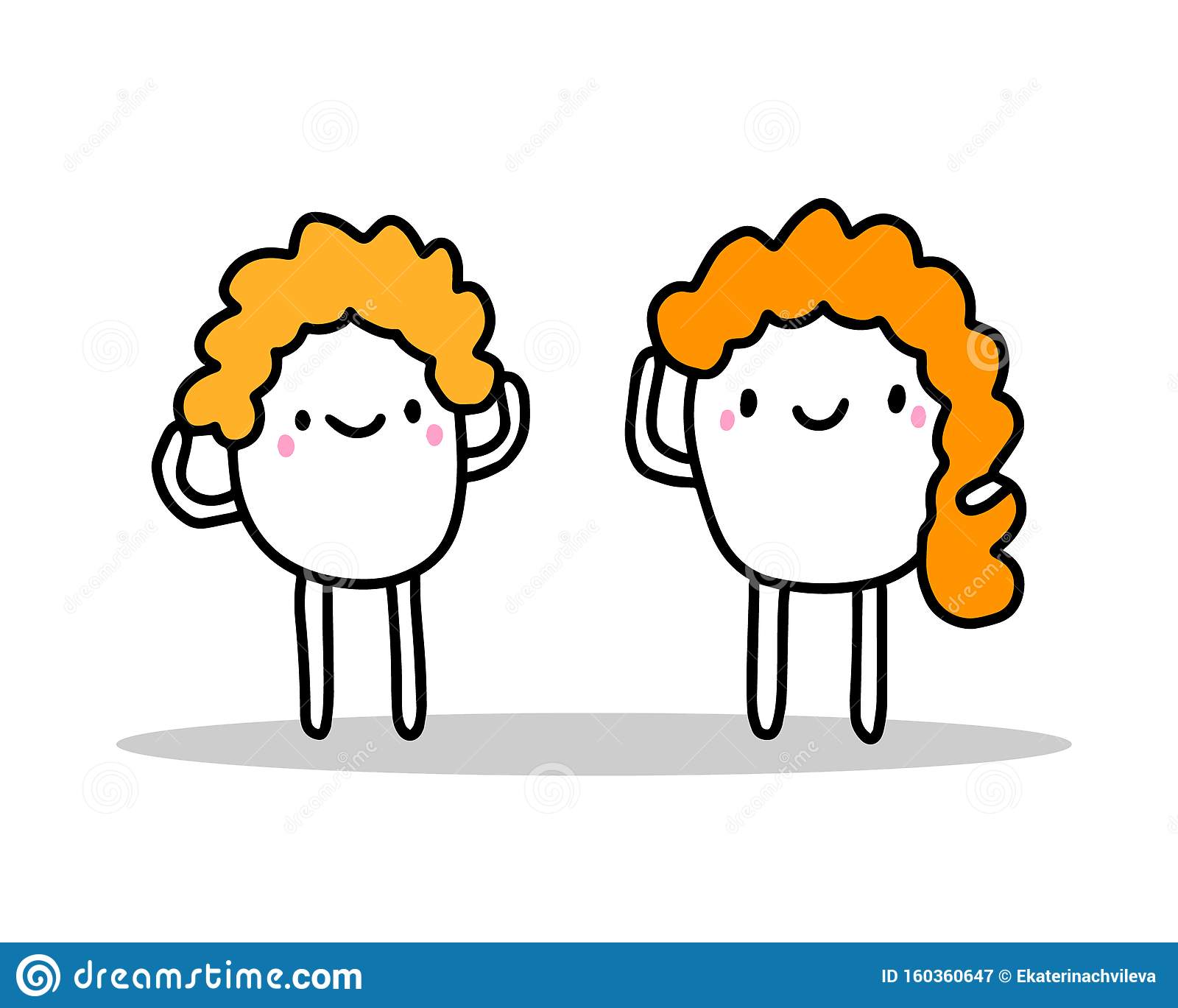 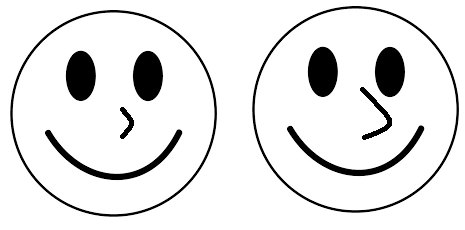 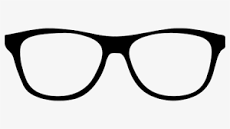 glasses
グラーセズ


a hat
アー  ハット


a moustache
アー  マスターシュ


a beard
アー  ビアド
a small nose
アー  スモール  ノーズ



a big nose
アー  ビグ  ノーズ



a bald head
アー  ボールド  ヘッド
short             long
ショート          ロング
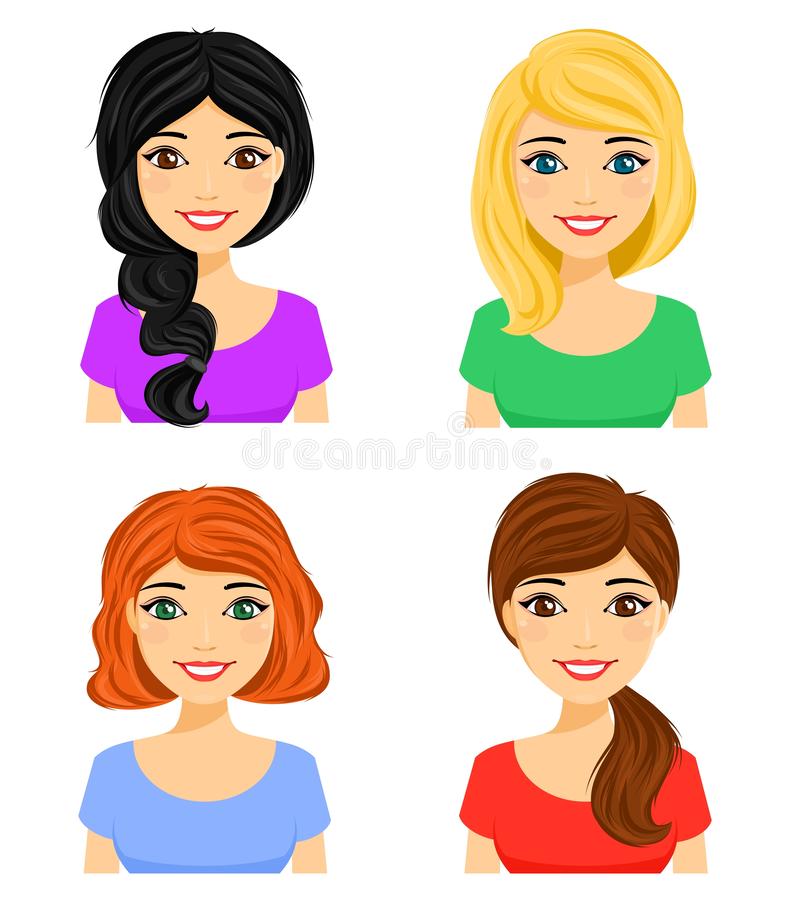 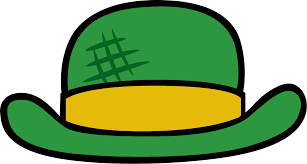 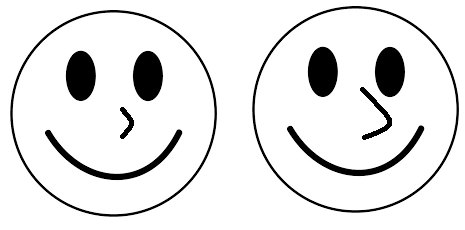 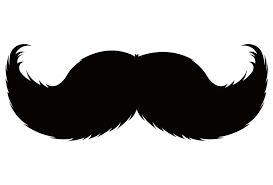 black            blonde
ブラック         ブロンド
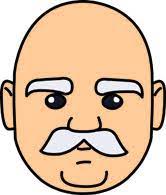 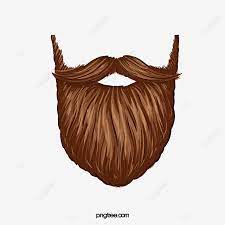 red               brown
レッド            ブラウン